Using authentic materials
In Year 7-12 secondary
Indonesian classes
Why do we need to use authentic materials?
What kind of authentic materials make good tasks?
From the teacher’s viewpoint..

What’s good and bad about Using authentic materials?
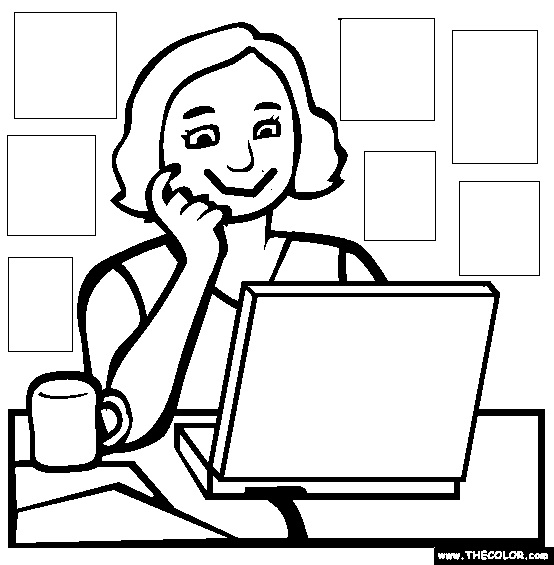 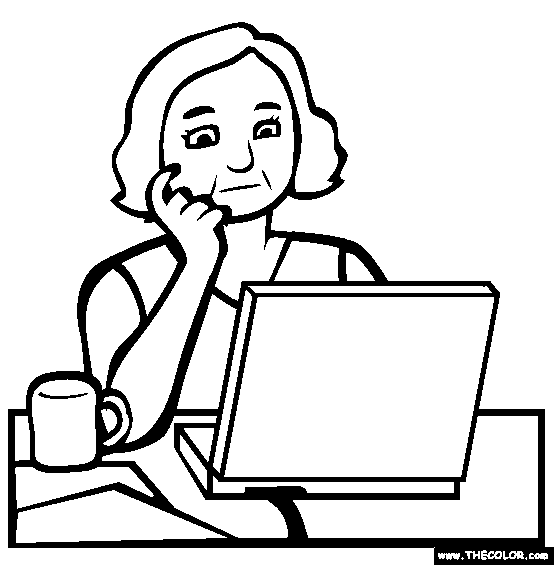 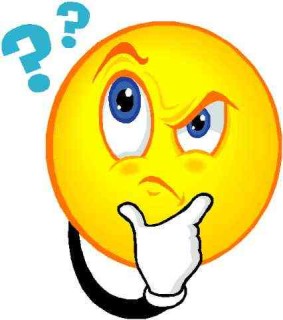 What are the pros and cons of
using authentic texts with
lower secondary classes?
Berita bagusnya …
there are HEAPS of
materials available 
online
Bahan-bahan tertulis:
website film
website selebriti
website televisi
blog
surat kabar
majalah
lagu/lirik
iklan
artikel berita
komik
forum
website NGO
website  
  pemerintah
DLL……
Bahan-bahan video/audio
lagu
film
chat show
acara radio
siaran berita
sinetron
reality TV
kartun
iklan
wawancara
Dokumenter
DLL…..
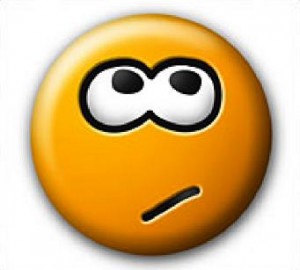 Kita mulai di mana?
PILIH
CARI
The process …
CIPTAKAN
PUTUSKAN
BENTUKNYA
CARI
topic?
text type?
what’s out there?
CARI
… and here’s a bit of searching I did earlier ….
with Year 7-10 in mind
TV show websites
  e.g. www.jalansesama.or.id
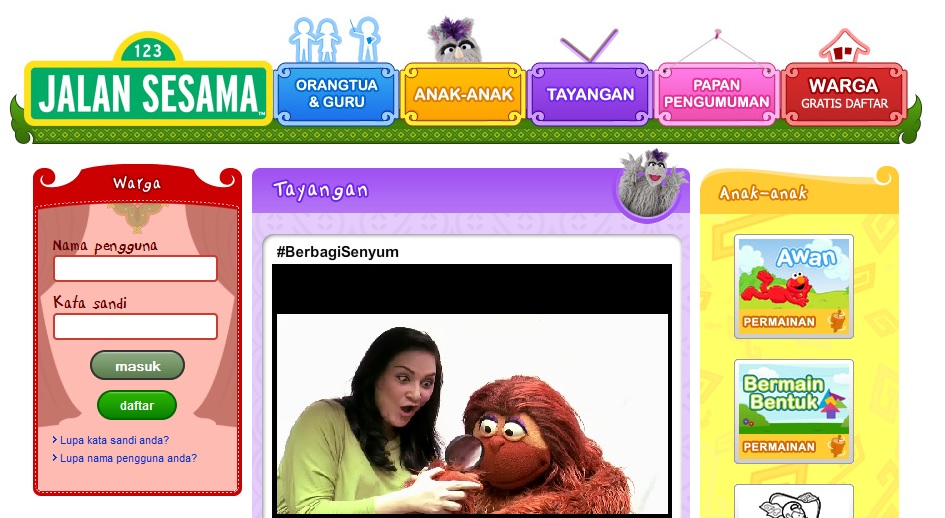 http://us.mytrans.com/kanal/48/kidstainment
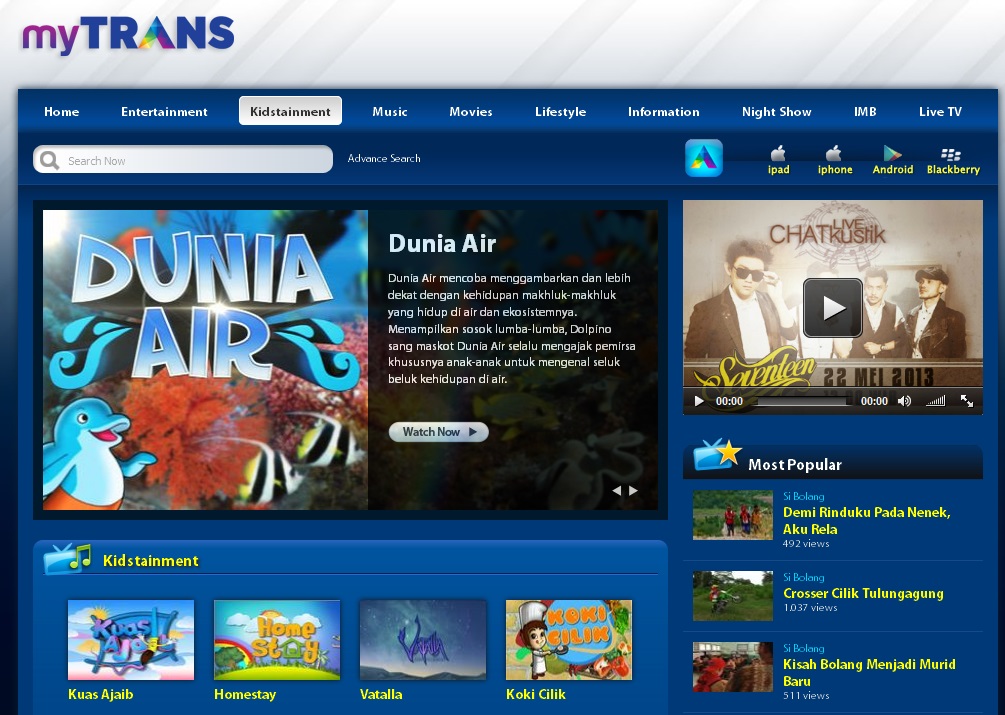 online teen magazines e.g.
www.kawankumagz.com
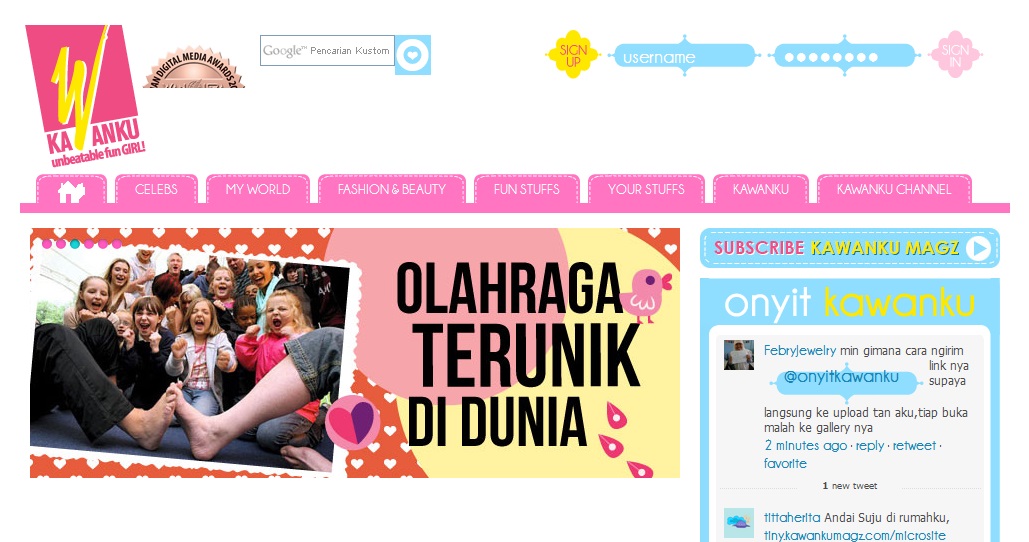 yess-online.com
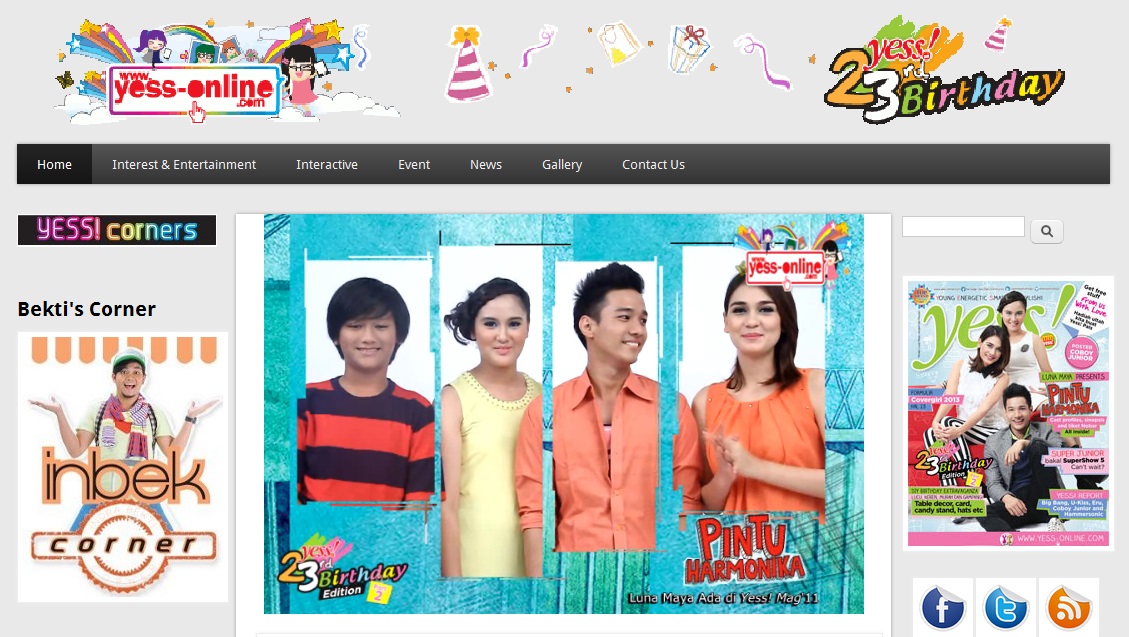 websites of bands or singers
e.g. www.noah-site.com
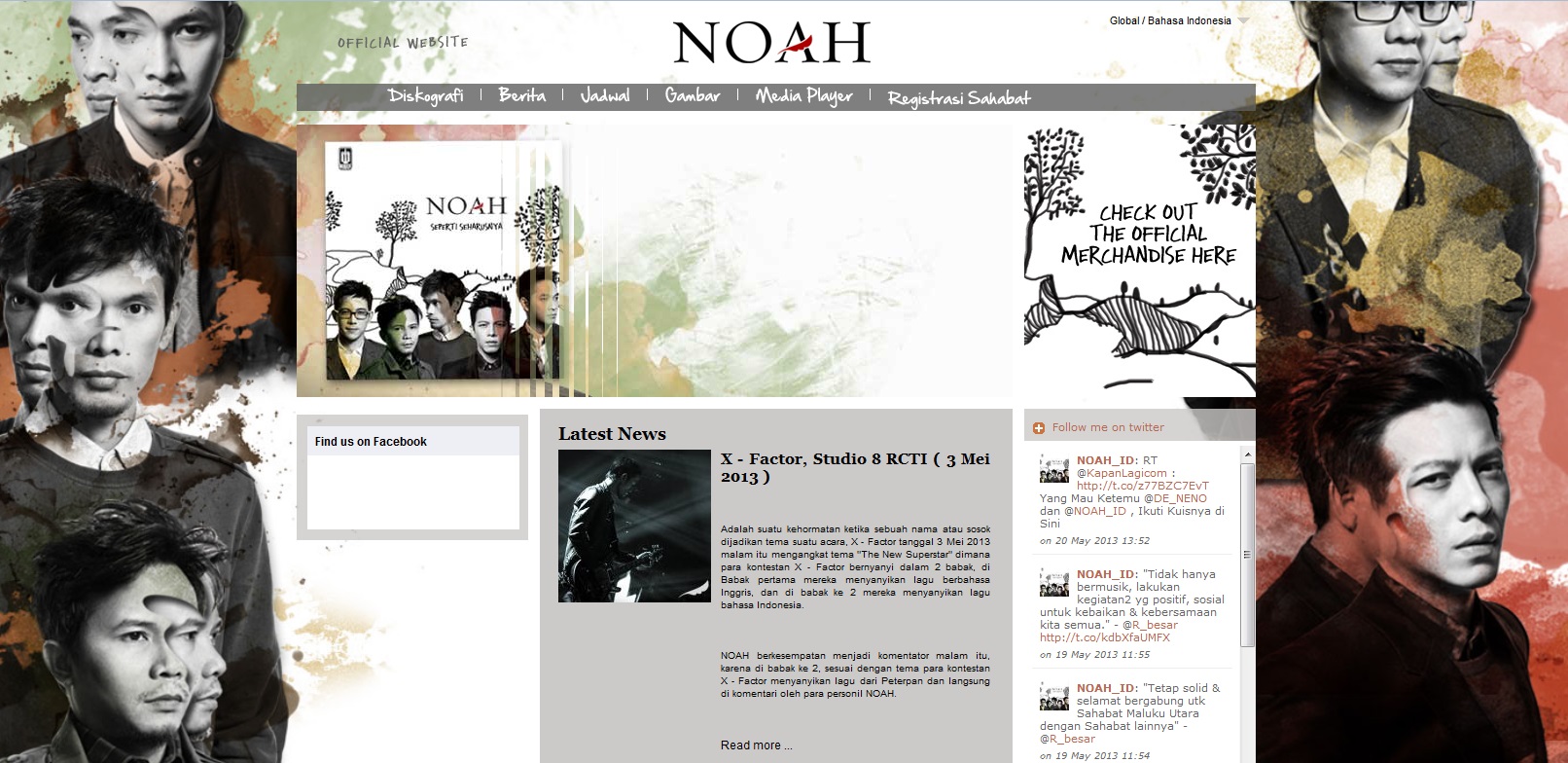 www.cherrybelle.info
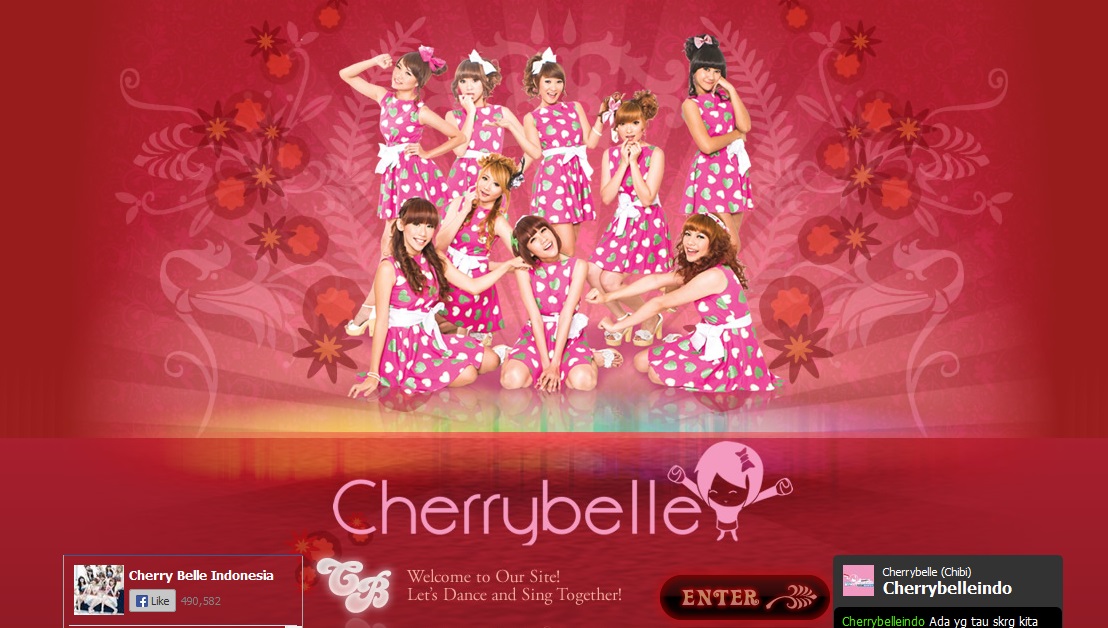 song lyrics sites e.g.
lirik.kapanlagi.com
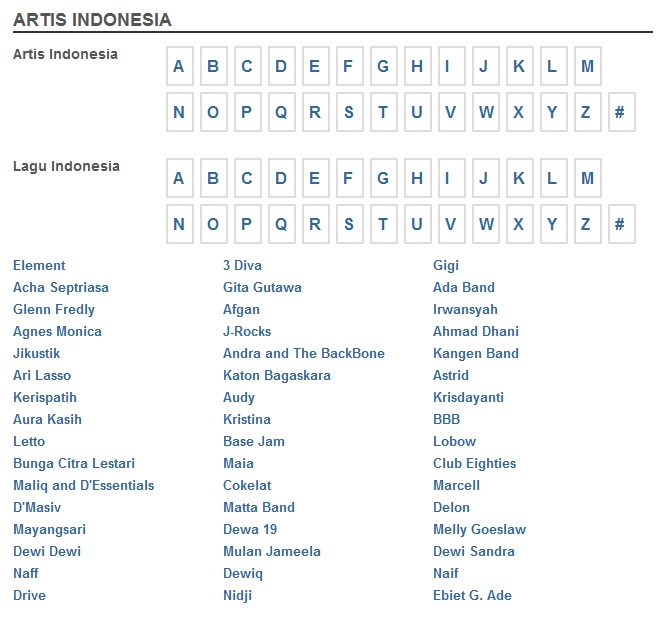 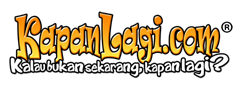 your own photos & realia
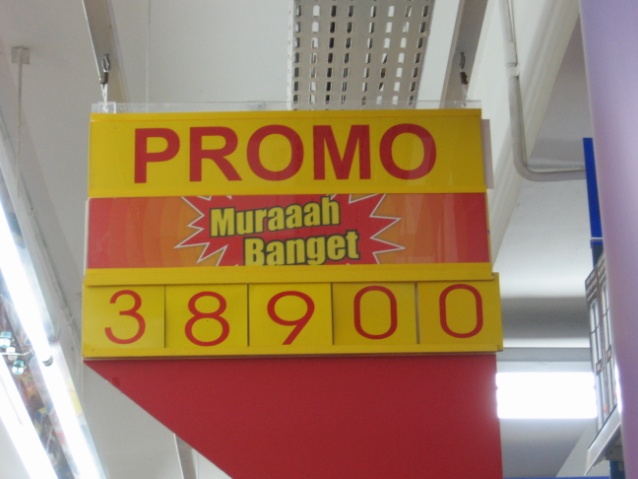 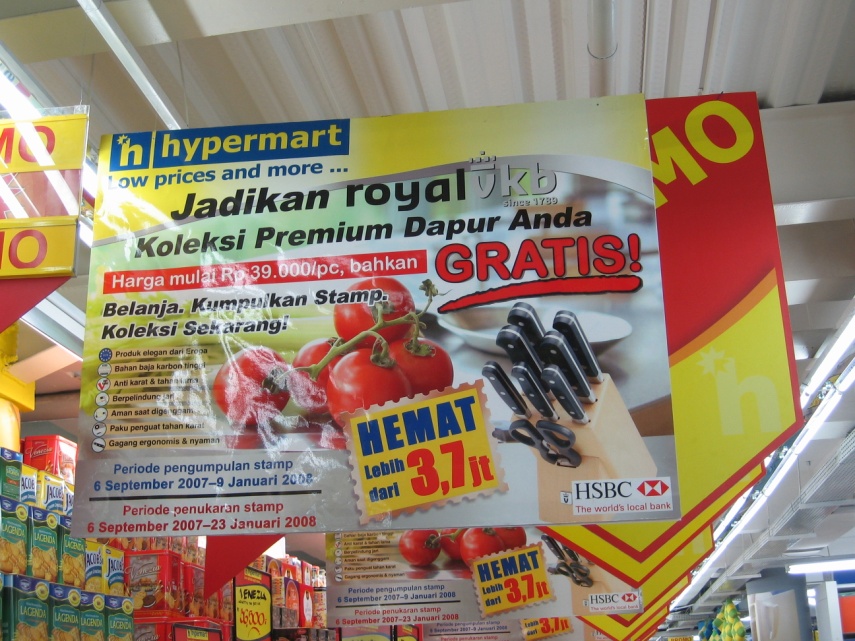 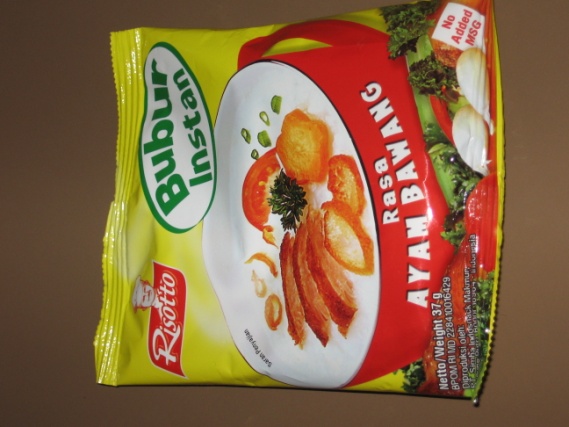 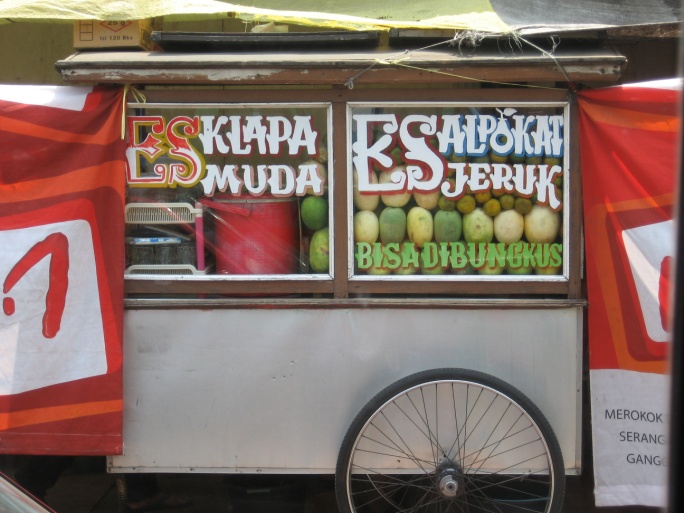 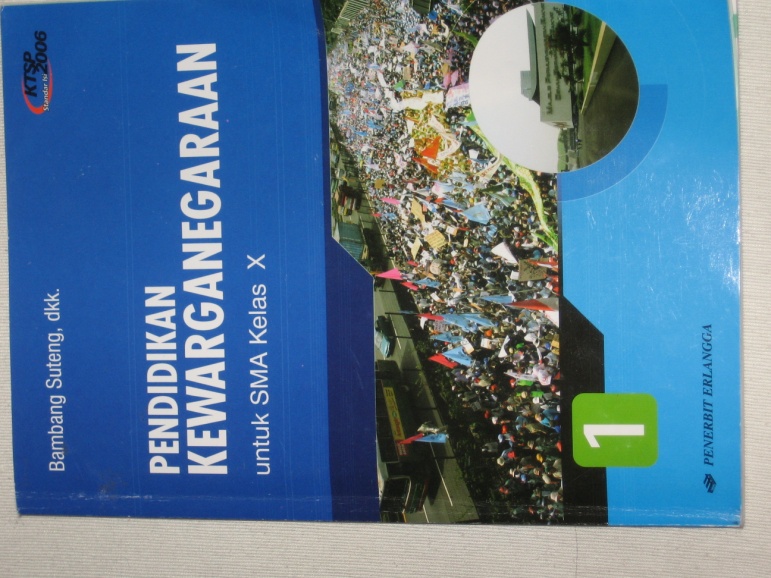 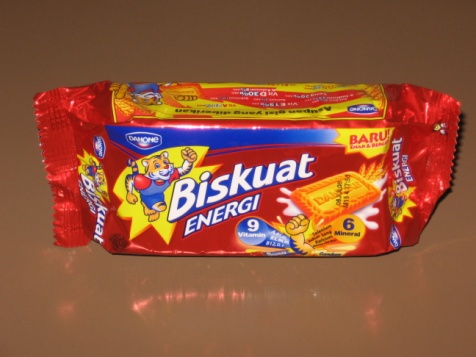 YouTube!  (if desired, download with 
KeepVid or Download Helper for Firefox)
film trailers & excerpts
advertisements
music video clips (and 
  karaoke)
TV show excerpts
documentaries
Indonesian Film Centre
www.indonesianfilmcentre.com
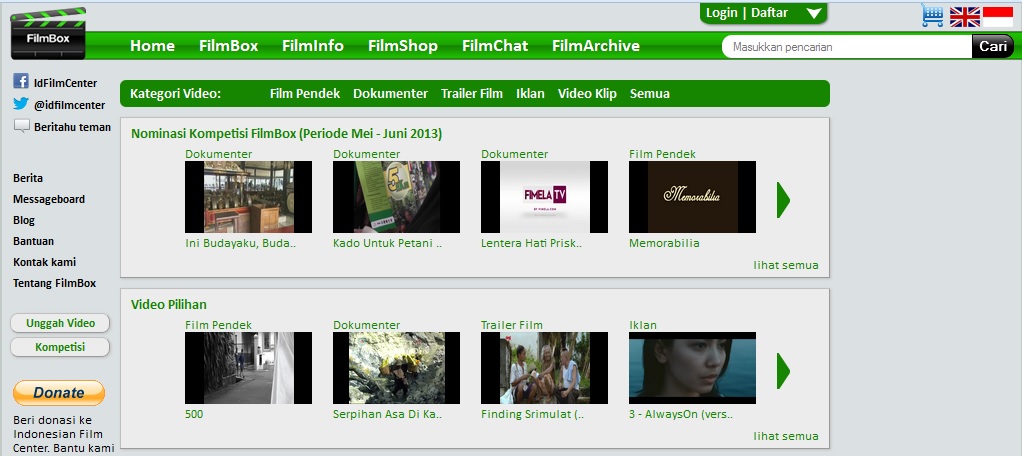 PILIH
Find a text that  …
looks interesting/engaging
 matches the topic
 offers observational under-
standing as well as textual
PUTUSKAN BENTUKNYA
as an electronic resource?
as a hard copy?
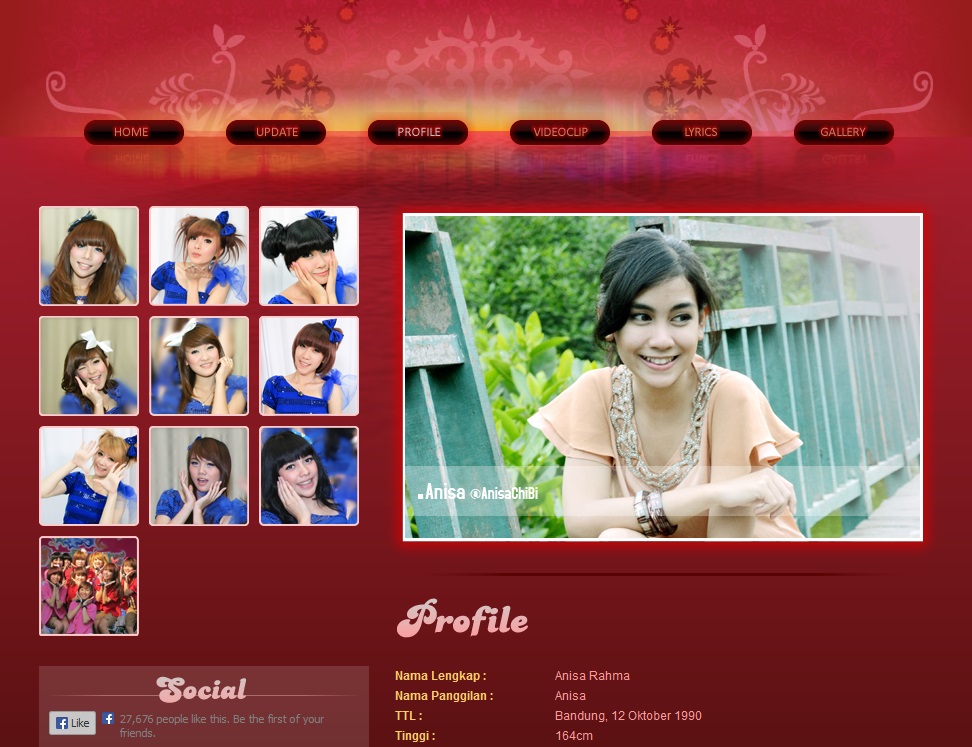 Use as is (electronically)?
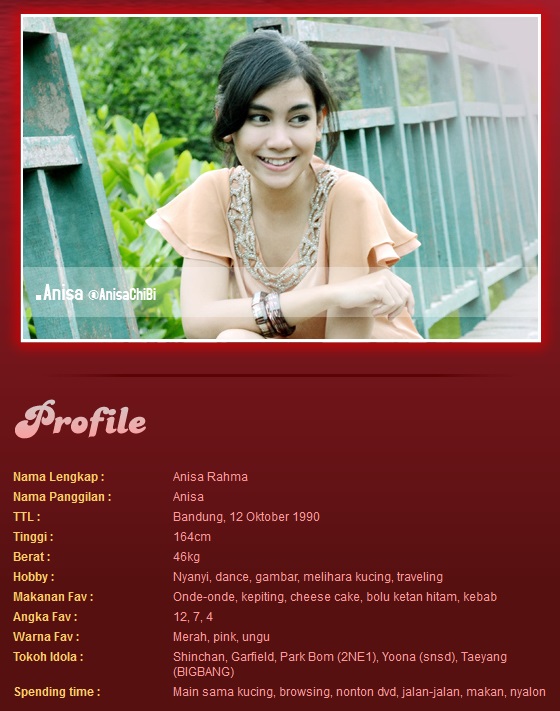 … or use as
the basis for
a hard copy
task?
Obviously ….

Written texts may be copied
and modified if desired (but
preferably not!)
Video texts have to be used
as is
http://www.youtube.com/watch?v=1CBjZs0bT6A
http://www.youtube.com/watch?v=FwlKSKdsLG4
http://www.youtube.com/watch?v=0gKkSr6dQkg
http://www.youtube.com/watch?v=VUVIzF7UQ64
http://www.youtube.com/watch?v=ISgDp_aDVP8
http://www.youtube.com/watch?v=PTwOnWEd55E
http://www.youtube.com/watch?v=z_1M1Ve8NuM
CIPTAKAN
Try to use a range of unmodified and modified texts
Create a well-structured task
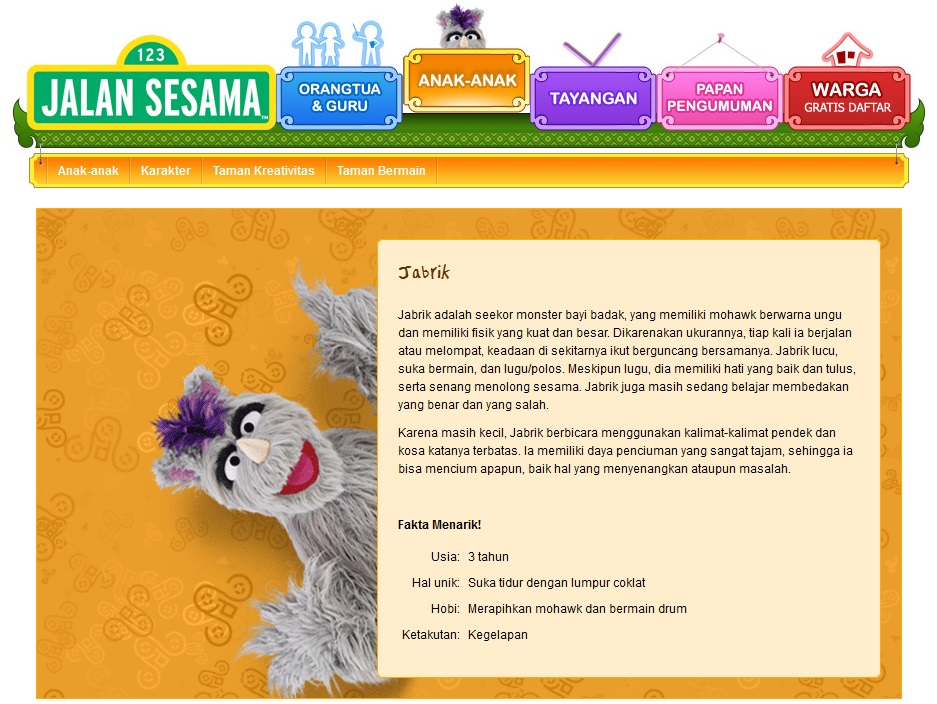 Linguistic features: (one of)  Compare ber- and me- verbs; usage of “yang” with adjectives; usage of conjunctions; usage of “adalah” with nouns but not adjectives.
While-reading tasks:   (1)  Underline the words that mean baby, purple, big, strong etc.   (2):  Jabrik wants to go on exchange to Sesame Street in the USA.  Use the vocabulary list to  help you understand the description and help him complete his application in English.
Animal:    Fur Colour:   Personality: Age:  Likes/dislikes:  Hobbies:   Other information:
Intercultural understandings?
After-reading task:
Design a new member of Jalan Sesama and write his/her/its Fakta Menarik in Indonesian.
Pre-reading task(s):
(1) Learning how to describe people and animals (2) describing your favourite cartoon character
Example of task structure:
 BEFORE –students meet and learn language they will need
 DURING – students read/ view, notice, understand and respond to show understanding
AFTER – students use know-ledge for own productive task
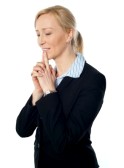 Why?
Sharing your materials
 with other teachers??
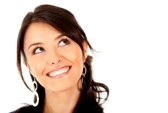 How?
What is good about sharing
things we create?
get useful feedback
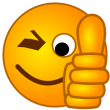 get more ideas
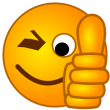 can share a useful raw text
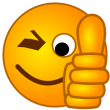 help build up resource stock
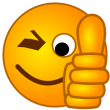 ngomong-ngomong,  gimana kalau kita tukar dan bagikan bahan-bahan yang kita ciptakan … oke?
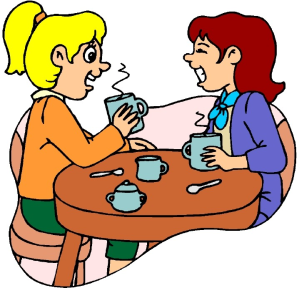 Boleh saya minta Julie untuk membaca bahan-bahan saya dan memberi komentar atau saran?  Saya kurang pasti kalau cocok …
Tentu saja boleh Jill.  Ayo kita kerja sama!
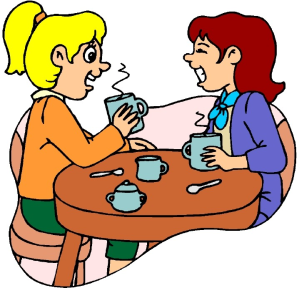 How?  Via wiki is one option.
http://indonesian2ab.wetpaint.com
http://indonesian3ab.wetpaint.com/
Or there’s Dropbox.
http://www.dropbox.com
Authentic materials in
Year 11-12
Syllabus






 


Teaching programme
Learning contexts
Prescribed topics
Text types (for learning & assessment)
Linguistic resources
Intercultural understandings
Assessment
Program pengajaran 3A saya
Wacana: apa itu?
Kegemaran membaca dan menonton remaja Indonesia
Media massa Indonesia
Social media Indonesia
Televisi Indonesia
Sejarah penyensoran media Indonesia
Film Indonesia
CARI
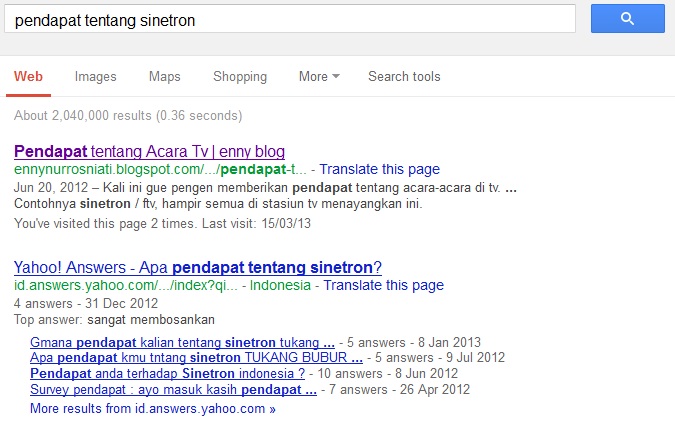 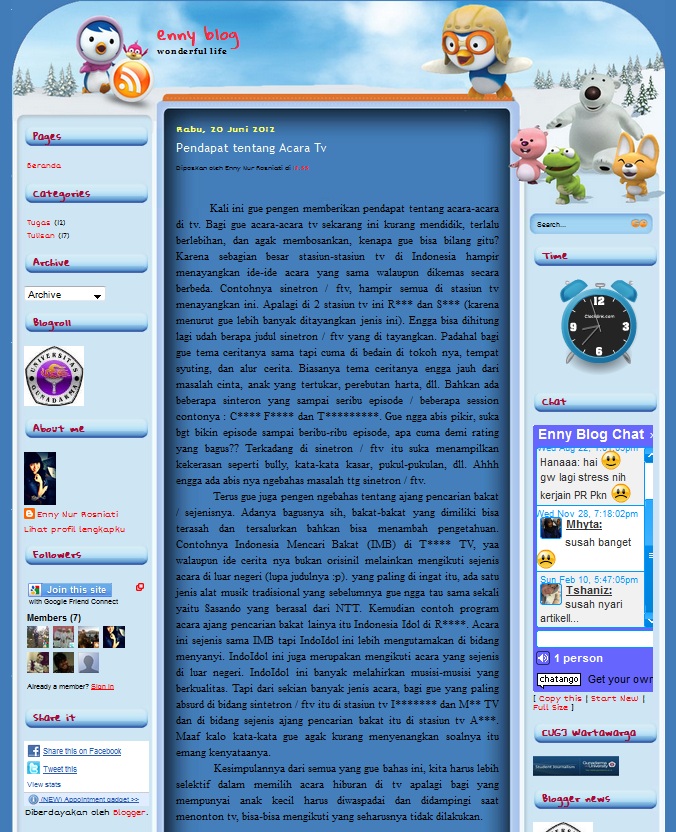 PILIH
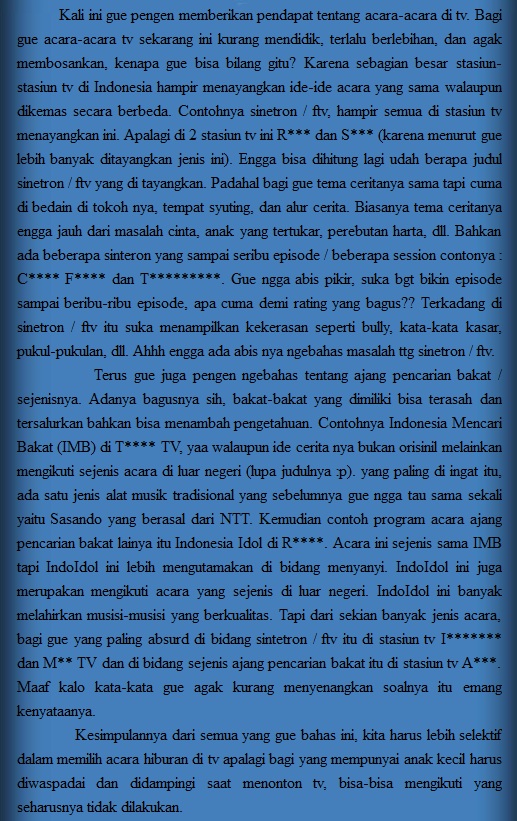 PILIH
PUTUSKAN BENTUKNYA
Perfect for my next reading
assessment!
CIPTAKAN
It’s going to need quite a bit
of modification…
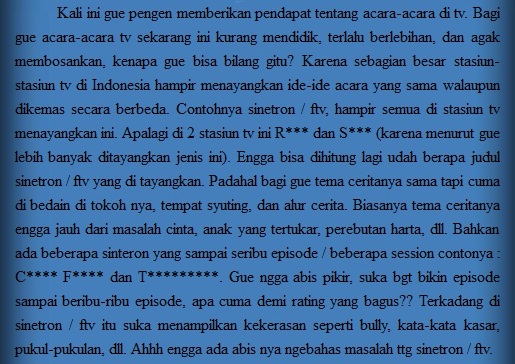 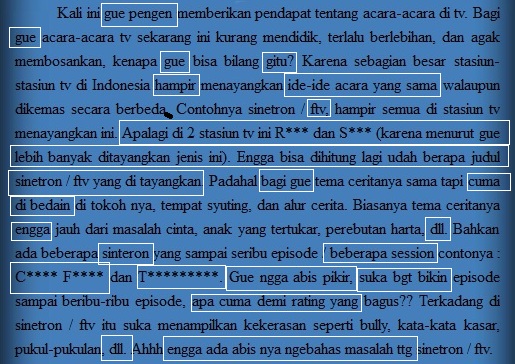 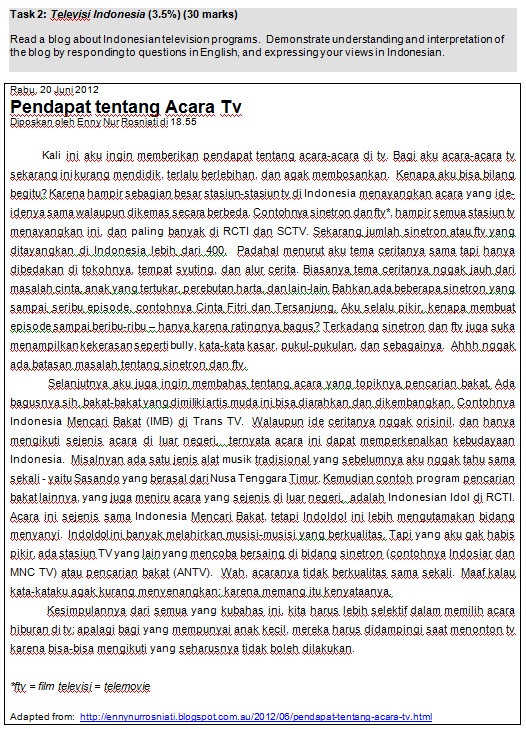 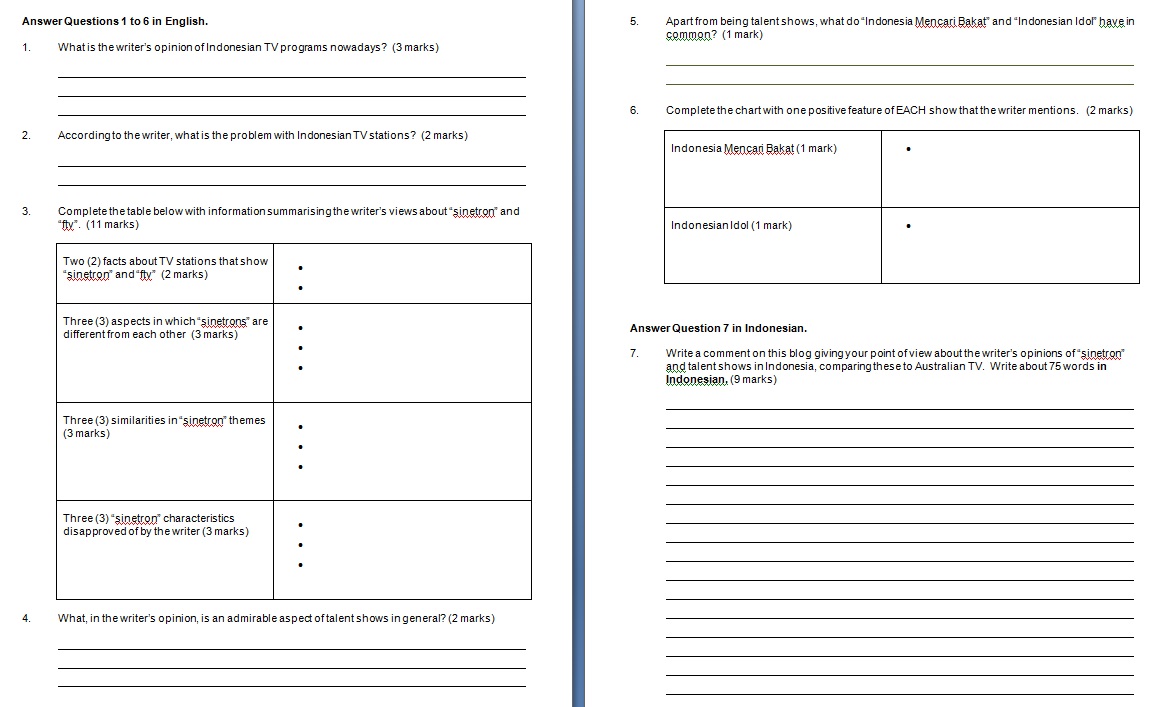 Finding things by accident
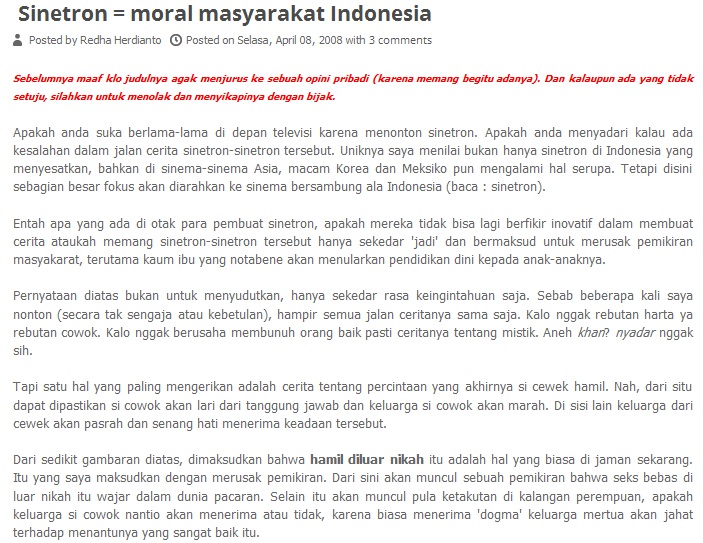 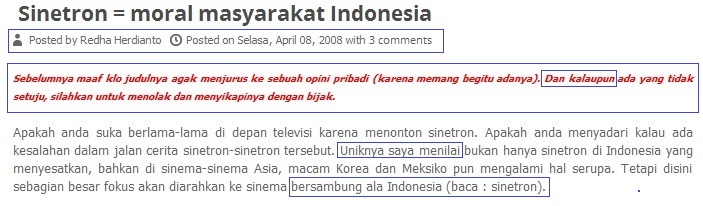 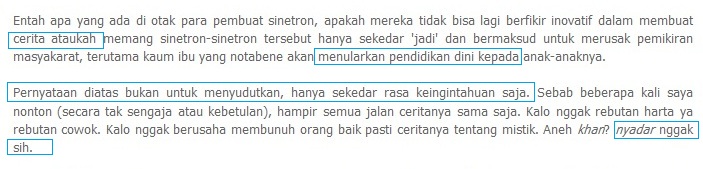 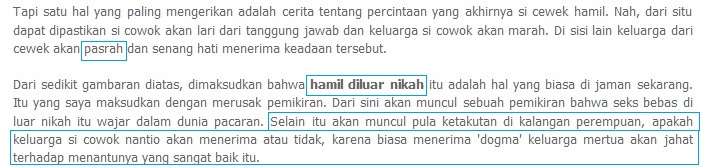 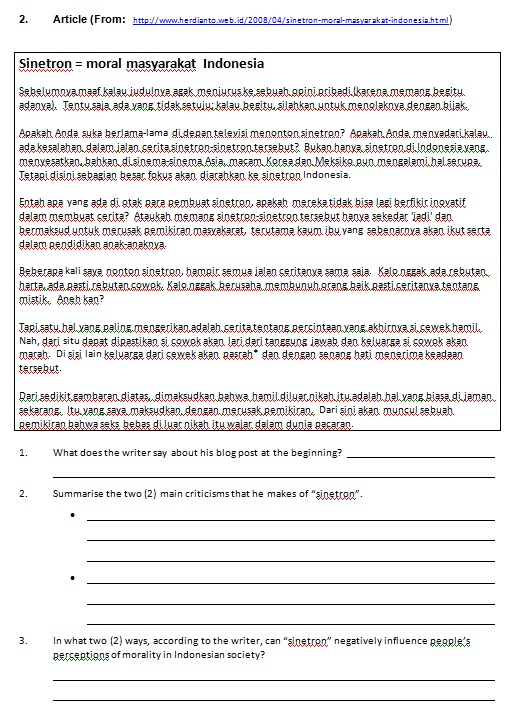 Maaf, waktunya habis!